Океан як колиска життя
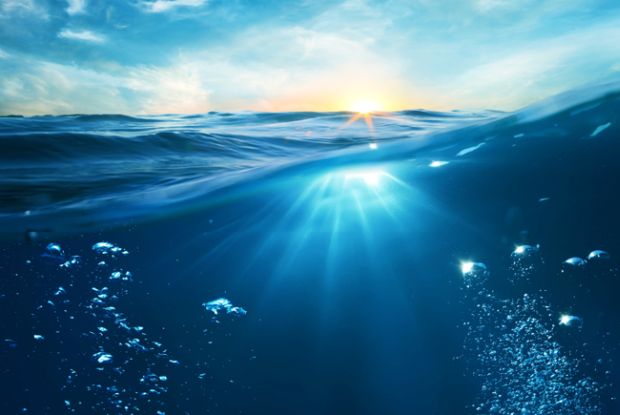 Води океану займають дві третини поверхні землі
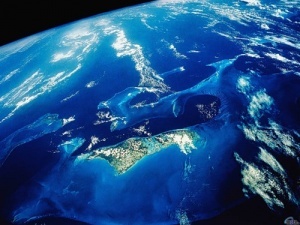 Найбільшу загрозу нині становить забруднення відходами людської діяльності
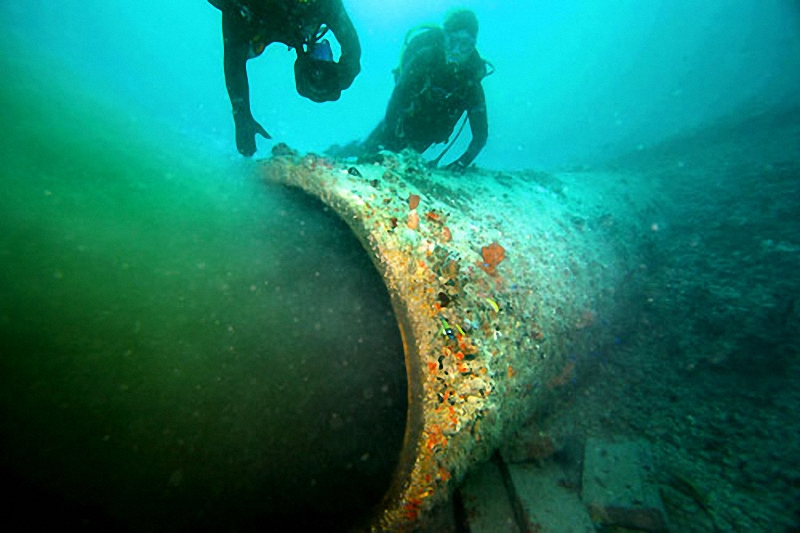 Океан за 20 років перетворився на смітник
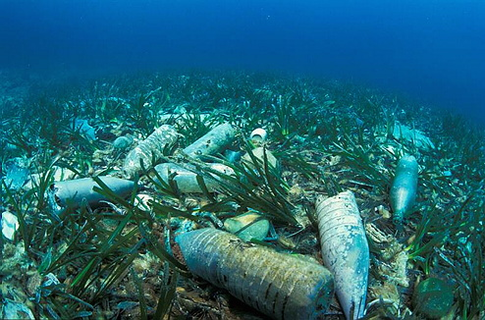 Нафта та нафтопродукти є найбільшою загрозою для води
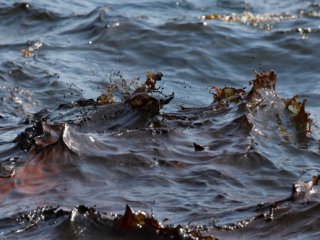 Тонна нафти покриває плівкою майже 120 км 2 води
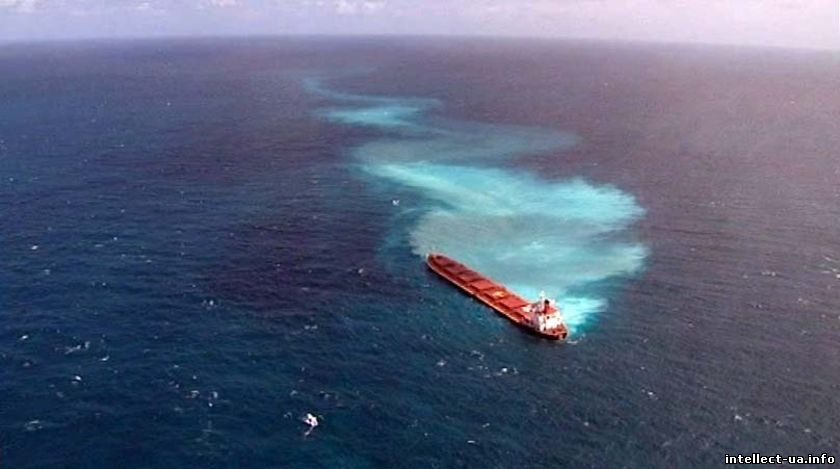 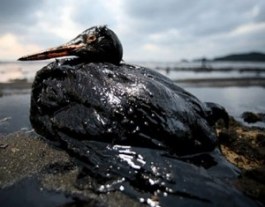 Щорічно гине 430 тонн риби
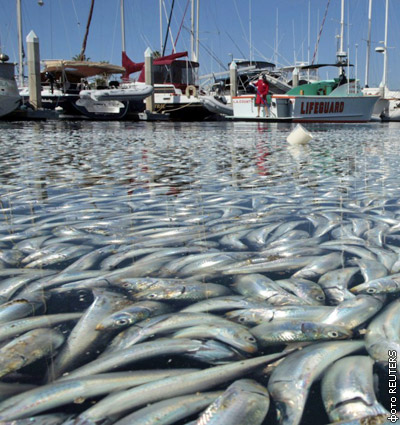 Скидання неочищених вод
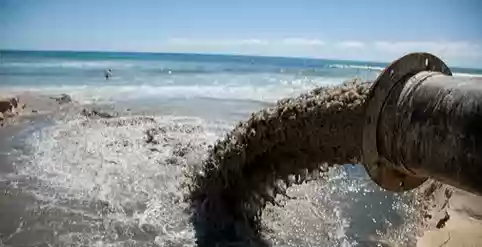 Ядерні і хімічні відходи
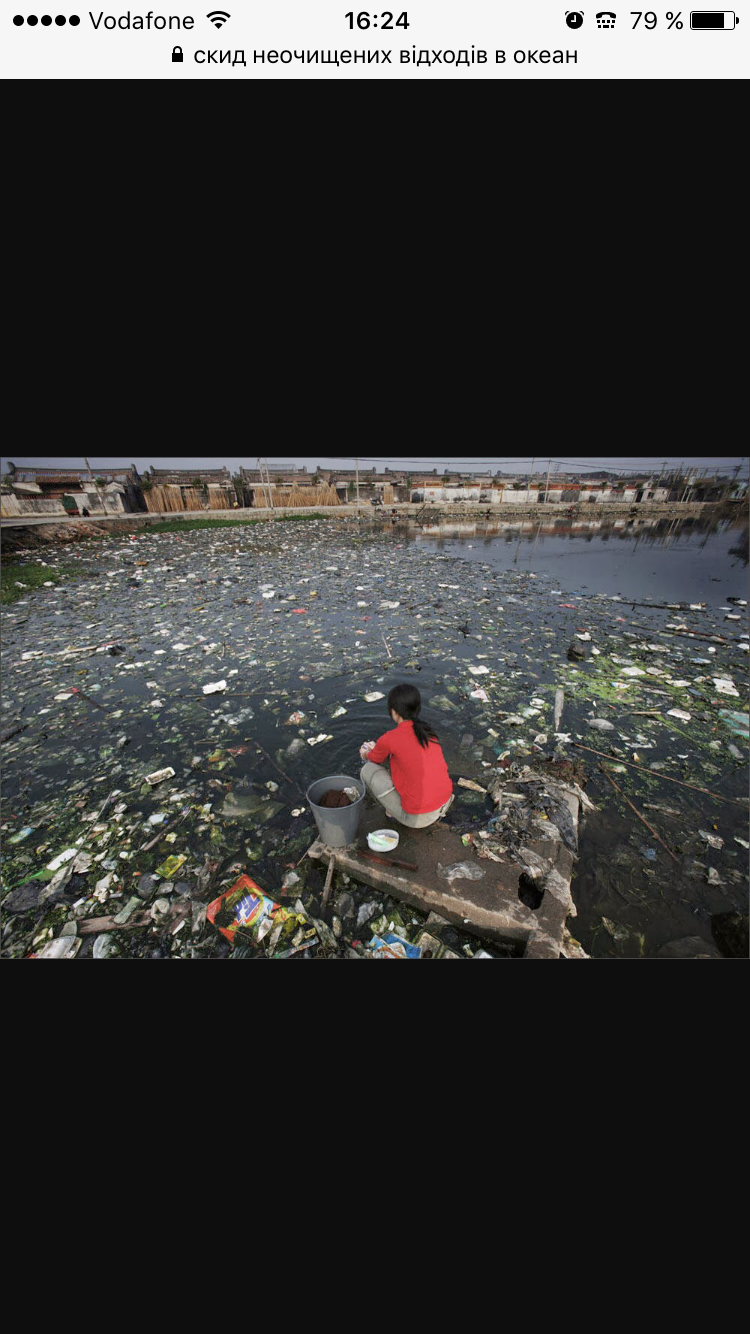 Зникло більше 1500 морських тварин
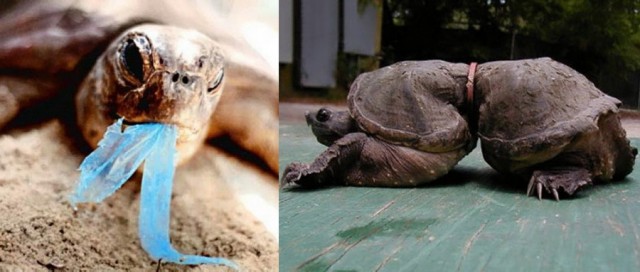 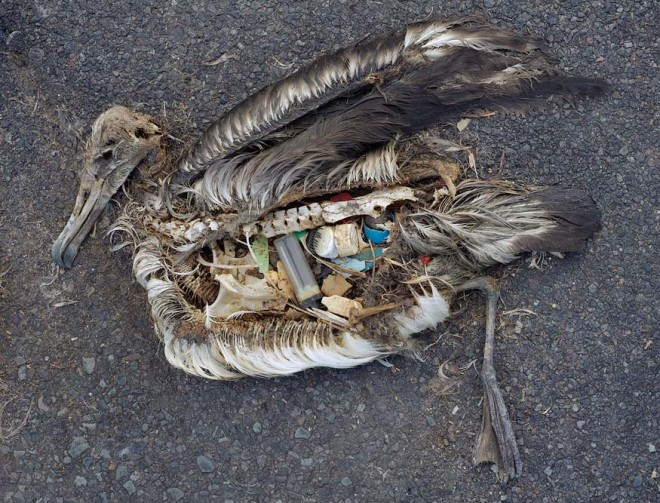 Збережімо наше життя-воду!
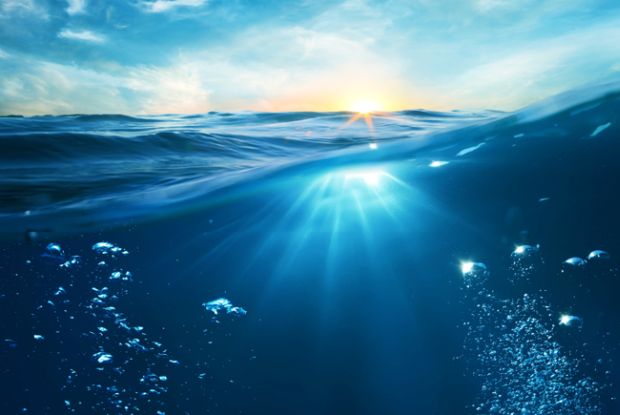